LowCost-Outdoor-EL: Kostengünstige umfassende Vorort-Qualitätsanalysevon Solarmodulen
Konrad Mertens, David Pascual
Fachhochschule Münster, Photovoltaik-Prüflabor, Steinfurt
Matthias Diehl
 photovoltaikbuero, Ternus und Diehl GbR, Rüsselsheim
Gliederung
Motivation
Umbau von Spiegelreflexkameras
Optimierung der Technik für Outdoor-EL
Wie werden die Messungen durchgeführt?
Konkrete EL-Messbeispiele
Was kann man damit sonst noch anfangen?
Fazit
2
K. Mertens  |  LowCost-Outdoor-EL: Kostengünstige umfassende Vorort-Qualitätsanalyse von Solarmodulen
06.03.2015
Motivation
3
K. Mertens  |  LowCost-Outdoor-EL: Kostengünstige umfassende Vorort-Qualitätsanalyse von Solarmodulen
06.03.2015
Motivation 1
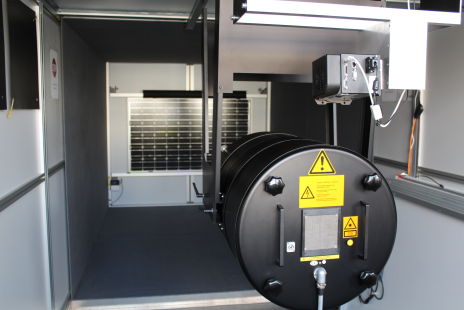 Normalerweise: EL-Messung im Labor
Vorteile:
+  Kein Umgebungslicht
+  Stabile Messbedingungen
+  Man wird nicht nass…
Nachteile:
-  Demontage, Transport, Messung im Labor, Transport, Neumontage 
     Riesenaufwand
-  Ggf. zusätzliche Schäden (Mikrorisse etc.) durch Demontage und Transport
-  Es werden immer nur einzelne Module vermessen
4
K. Mertens  |  LowCost-Outdoor-EL: Kostengünstige umfassende Vorort-Qualitätsanalyse von Solarmodulen
06.03.2015
Motivation 2
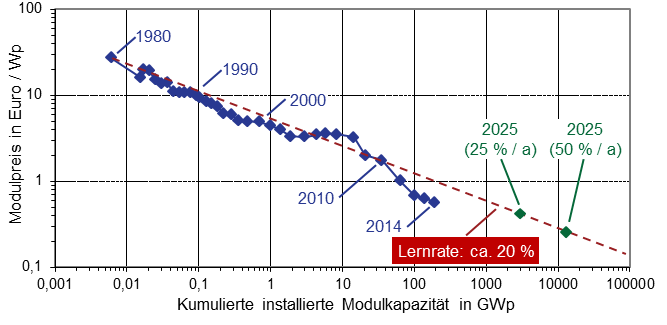 Quelle: K. Mertens: Lehrbuch Photovoltaik [1]
Modulpreise gehen zurück
z.B.:
2010:
Modul kostete 400 – 500 Euro
Flasher- u. EL-Messung kostete zusammen 250 Euro
Zusätzlich Demontage und Transport
2015:
Modul kostet 150 -200 Euro
Demontage- und Transportkosten sind gleich geblieben
Flasher- u. EL-Messung kostet zusammen ?? Euro
5
K. Mertens  |  LowCost-Outdoor-EL: Kostengünstige umfassende Vorort-Qualitätsanalyse von Solarmodulen
06.03.2015
Motivation 3
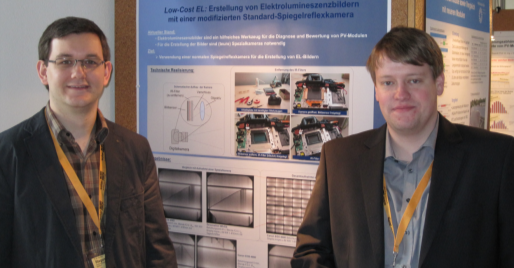 Günstige EL-Kameras möglich
[2]
Mertens, K., Stegemann, Th., Stöppel, T.:LowCost EL: Erstellung von Elektrolumineszenzbildern mit einer modifizierten Standard-Spiegelreflexkamera
Paper Staffelstein 2012:
Normale Spiegelreflexkamera (300 €) einfach umbaubar für EL-Messungen
Zusammen mit IR-Objektiv und Kleinteilen: ca. 900 €
 Raus aufs Dach damit!
6
K. Mertens  |  LowCost-Outdoor-EL: Kostengünstige umfassende Vorort-Qualitätsanalyse von Solarmodulen
06.03.2015
Umbau von Spiegelreflexkameras
7
K. Mertens  |  LowCost-Outdoor-EL: Kostengünstige umfassende Vorort-Qualitätsanalyse von Solarmodulen
06.03.2015
100
100
Umbau von Spiegelreflex-Kameras
90
90
80
80
70
70
60
60
Relative spekt. 
Empfindlichkeit in %
Relatives Emissions-
spektrum in %
EL-Spektrum liegt im Infrarotbereich
CCD-Sensor ist dort unempfindlich
50
50
Empfindlichkeit des Si-CCD-Sensors
Rel. Emissions-
spektrum von c-Si
40
40
30
30
100
100
20
90
20
90
10
80
10
80
0
70
0
70
0,3
0,4
0,5
0,6
0,7
0,8
0,9
1,0
1,1
1,2
1,3
1,4
 Nur schwaches EL-Signal!
60
60
Relative spekt. 
Empfindlichkeit in %
Relatives Emissions-
spektrum in %
Wellenlänge  in µm
50
50
40
40
30
30
20
20
Gemessene
Lumineszenz
Quelle: Köntges, M. et al [3]
10
10
0
0
0,3
0,4
0,5
0,6
0,7
0,8
0,9
1,0
1,1
1,2
1,3
1,4
UV
UV
sichtbar
sichtbar
IR
IR
Wellenlänge  in µm
Kamera enthält Sperrfilter für IR
IR-Sperrfilter
 muss ausgebaut werden!
8
K. Mertens  |  LowCost-Outdoor-EL: Kostengünstige umfassende Vorort-Qualitätsanalyse von Solarmodulen
06.03.2015
Umbau von Spiegelreflex-Kameras
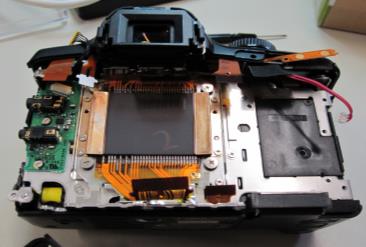 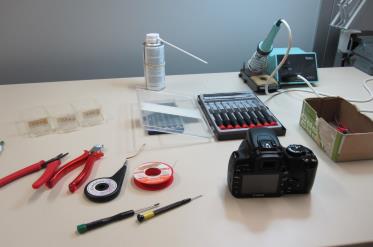 Arbeitsplatz mit benötigten Werkzeugen
Kamera geöffnet, Bildsensor freigelegt
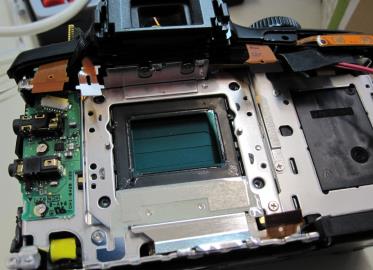 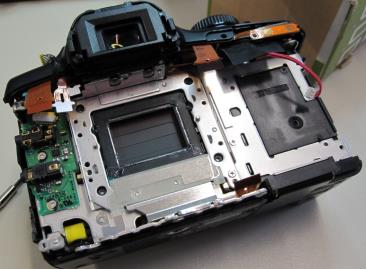 IR-Filter entfernt
Bildsensor entfernt, IR-Filter freigelegt
9
K. Mertens  |  LowCost-Outdoor-EL: Kostengünstige umfassende Vorort-Qualitätsanalyse von Solarmodulen
06.03.2015
Umbau von Spiegelreflex-Kameras
Qualitätsvergleich
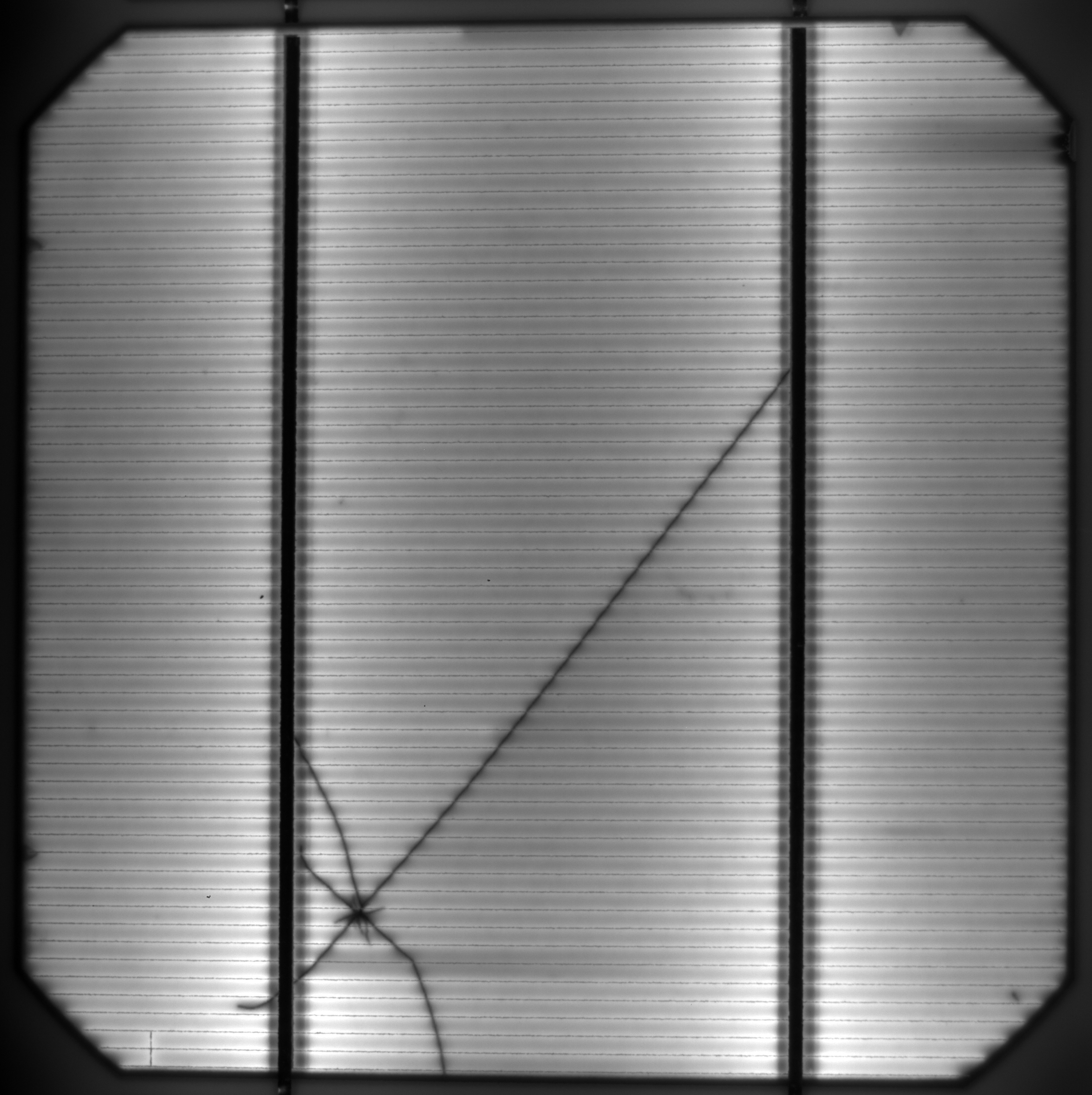 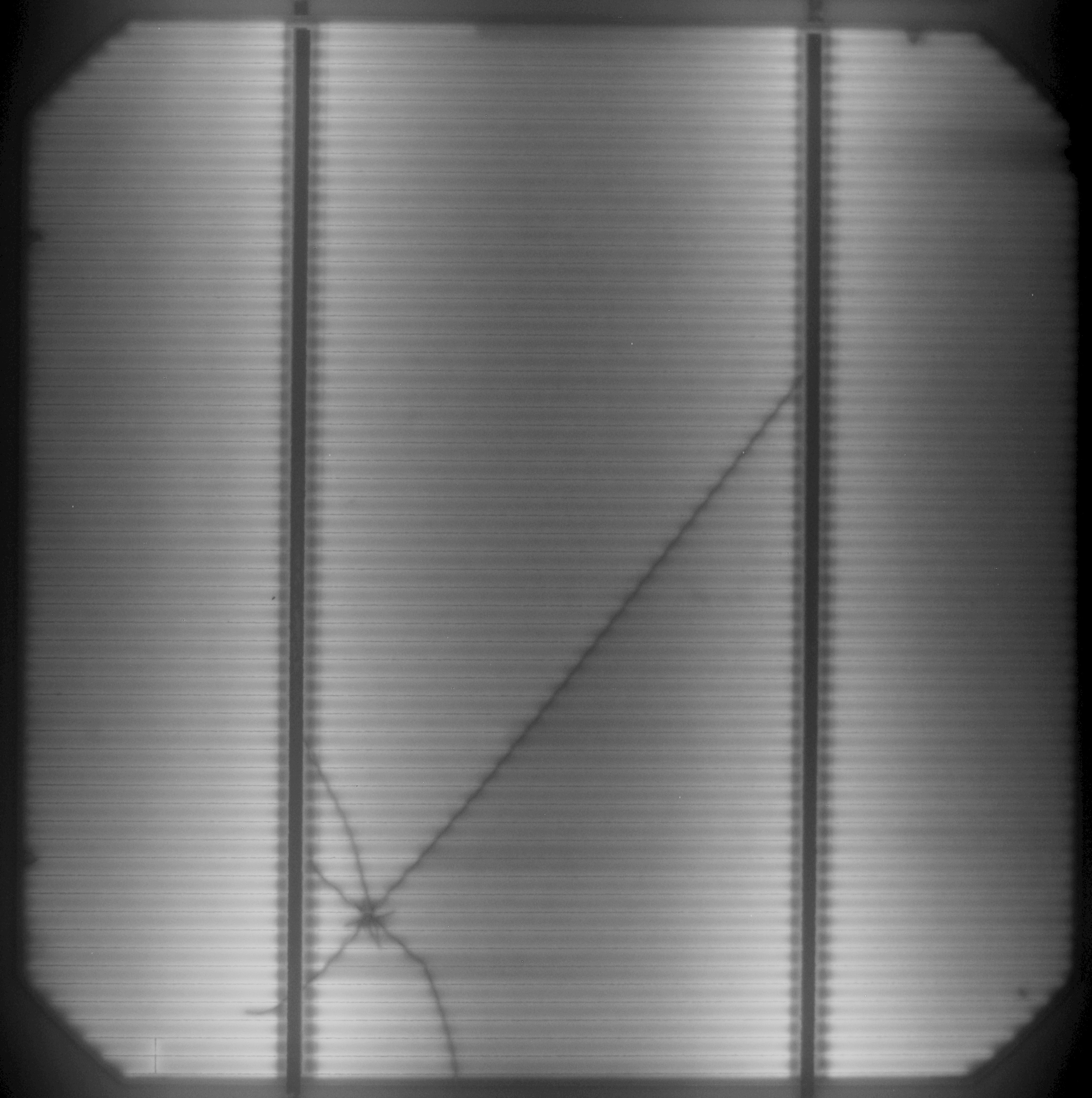 Spezialkamera (> 12.000 €)
Canon EOS 1100D (900 €)
 Absolut ausreichend für die Erkennung von Fehlern
10
K. Mertens  |  LowCost-Outdoor-EL: Kostengünstige umfassende Vorort-Qualitätsanalyse von Solarmodulen
06.03.2015
Optimierung der Technik für Outdoor-EL
11
K. Mertens  |  LowCost-Outdoor-EL: Kostengünstige umfassende Vorort-Qualitätsanalyse von Solarmodulen
06.03.2015
Optimierung der Technik für Outdoor-EL
Problem: Sonnenlicht stört!
Sonnen-spektrum
Rel. Emissions-
spektrum von c-Si
100
100
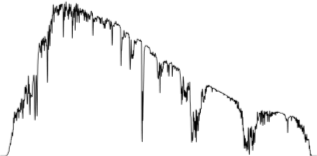 90
90
 Abhilfe: Tageslichtfilter
80
80
70
70
60
60
Relative spekt. 
Empfindlichkeit in %
Relatives Emissions-
spektrum in %
50
50
Sperrbereich Tageslichtfilter
40
40
30
30
20
20
Gemessene
Lumineszenz
10
10
0
0
0,3
0,4
0,5
0,6
0,7
0,8
0,9
1,0
1,1
1,2
1,3
1,4
UV
UV
sichtbar
sichtbar
IR
IR
Wellenlänge  in µm
Das reicht noch nicht
Sonnen-spektrum
IR-Kantenfilter
Rel. Emissions-
spektrum von c-Si
 Zusätzliches IR-Kantenfilter
100
100
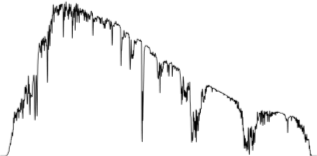 90
90
Sperrbereich Infrarotfilter
80
80
70
70
60
60
Relative spekt. 
Empfindlichkeit in %
Relatives Emissions-
spektrum in %
50
50
Sperrbereich Tageslichtfilter
40
40
30
30
20
20
Gemessene
Lumineszenz
10
10
0
0
0,3
0,4
0,5
0,6
0,7
0,8
0,9
1,0
1,1
1,2
1,3
1,4
Wellenlänge  in µm
12
K. Mertens  |  LowCost-Outdoor-EL: Kostengünstige umfassende Vorort-Qualitätsanalyse von Solarmodulen
06.03.2015
Optimierung der Technik für Outdoor-EL
Sonnen-spektrum
IR-Kantenfilter
Optimierung der Filterkantenwellenlänge
Rel. Emissions-
spektrum von c-Si
100
100
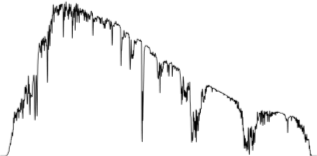 90
90
80
80
Helligkeit (Grauwerte, 8 bit)
70
70
60
60
Relative spekt. 
Empfindlichkeit in %
Relatives Emissions-
spektrum in %
50
50
Sperrbereich Tageslichtfilter
40
40
30
30
20
20
10
10
0
0
Kantenwellenlänge des IR-Filters in nm
0,3
0,4
0,5
0,6
0,7
0,8
0,9
1,0
1,1
1,2
1,3
1,4
UV
sichtbar
IR
Wellenlänge  in µm
 Vergleich bestromtes und unbestromtes Modul
unbestromt (nur Sonnenlicht)
bestromt (Sonnenlicht und EL-Licht)
Optimum!
13
K. Mertens  |  LowCost-Outdoor-EL: Kostengünstige umfassende Vorort-Qualitätsanalyse von Solarmodulen
06.03.2015
Optimierung der Technik für Outdoor-EL
Ergebnis (soeben untergegangene Sonne…)
Tageslichtfilter und
Kantenfilter (1050 nm):
Differenzbild
(bestromt minus unbestromt):
Nur Tageslichtfilter:
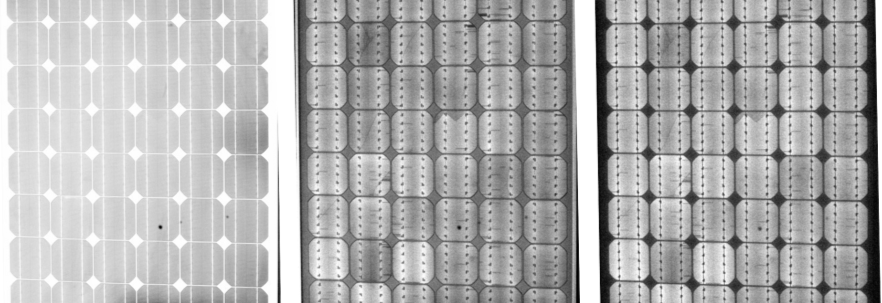 Im vollen Sonnenlicht: bisher keine auswertbaren Aufnahmen,ggf. lösbar über Lock-In-Technik
14
K. Mertens  |  LowCost-Outdoor-EL: Kostengünstige umfassende Vorort-Qualitätsanalyse von Solarmodulen
06.03.2015
Wie werden die Messungen durchgeführt?
15
K. Mertens  |  LowCost-Outdoor-EL: Kostengünstige umfassende Vorort-Qualitätsanalyse von Solarmodulen
06.03.2015
Wie werden die Messungen durchgeführt?
Typischer Messaufbau
IR
Laptop
Kamera
Hochvolt-
Netzteil
USB
USB
Stringbestromung über Netzteil (z.B. halber Kurzschlusstrom)
Scharfstellung im Videomodus
Belichtungszeiten zwischen 0,5 und 5 sek
Ggf. Differenzbildaufnahme (bestromt, unbestromt)
16
K. Mertens  |  LowCost-Outdoor-EL: Kostengünstige umfassende Vorort-Qualitätsanalyse von Solarmodulen
06.03.2015
Wie werden die Messungen durchgeführt?
Verwendetes Netzteil
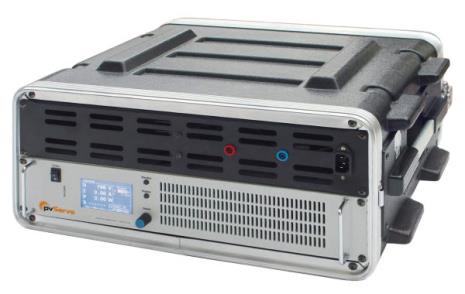 „pvServe“:
U = 0 - 1000 V, I = 0 - 5 A, PMax = 3,3 kW
Betreibbar an 230 V - Steckdose
Fernsteuerbar über USB-Bus
17
K. Mertens  |  LowCost-Outdoor-EL: Kostengünstige umfassende Vorort-Qualitätsanalyse von Solarmodulen
06.03.2015
Konkrete EL-Mess-Beispiele
18
K. Mertens  |  LowCost-Outdoor-EL: Kostengünstige umfassende Vorort-Qualitätsanalyse von Solarmodulen
06.03.2015
Konkrete EL-Messbeispiele
Wie sind die Strings verkabelt?
String 1:
String 2:
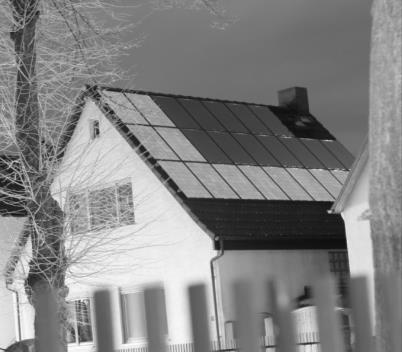 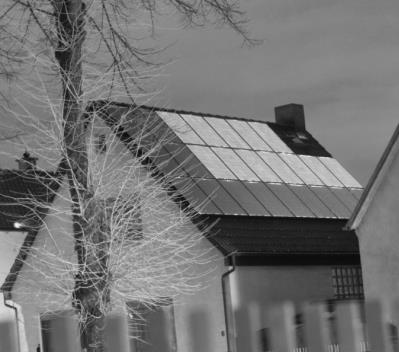 19
K. Mertens  |  LowCost-Outdoor-EL: Kostengünstige umfassende Vorort-Qualitätsanalyse von Solarmodulen
06.03.2015
Konkrete EL-Messbeispiele
Aufnahme Flachdachanlage
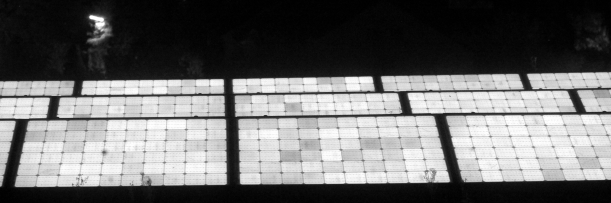 Gesamtansicht:
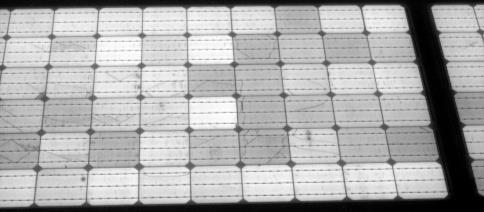 Detailansicht:
20
K. Mertens  |  LowCost-Outdoor-EL: Kostengünstige umfassende Vorort-Qualitätsanalyse von Solarmodulen
06.03.2015
Konkrete EL-Messbeispiele
Aufnahme Schrägdachanlage
Gesamtaufnahme:
Detailaufnahme:
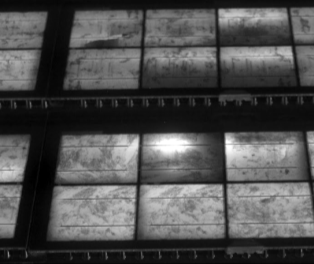 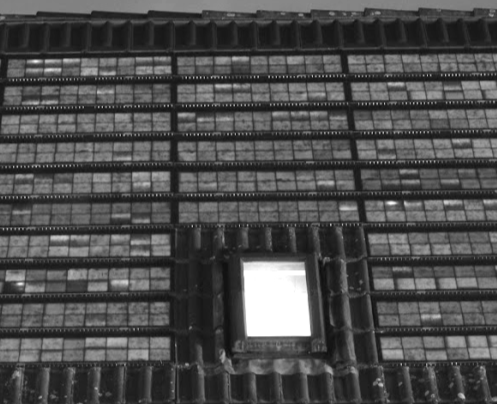 Mikroriss
Inaktive
 Zellverbinder
Hotspot
21
K. Mertens  |  LowCost-Outdoor-EL: Kostengünstige umfassende Vorort-Qualitätsanalyse von Solarmodulen
06.03.2015
Konkrete EL-Messbeispiele
Fehlerbild: Bypassdioden im Kurzschluss
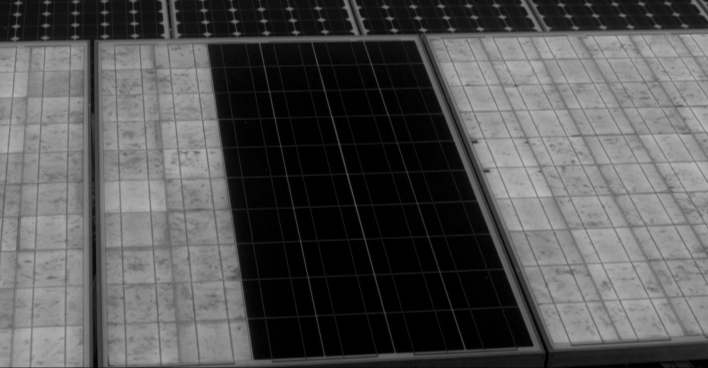 aktiver
 Zellstring
überbrückte
 Zellstrings
intaktes
Modul
22
K. Mertens  |  LowCost-Outdoor-EL: Kostengünstige umfassende Vorort-Qualitätsanalyse von Solarmodulen
06.03.2015
Konkrete EL-Messbeispiele
Fehlerbild: Potentialinduzierte Degradation (PID)
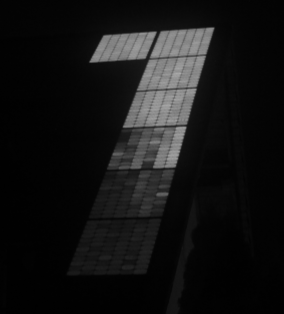 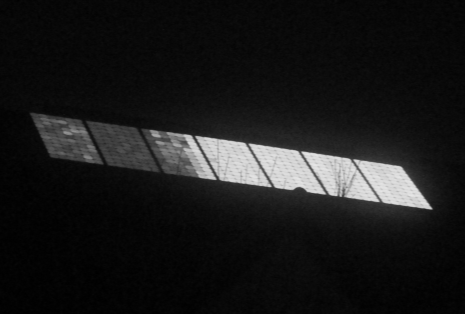 Effekt ist Vorort eindeutiger zu ermitteln als am Einzelmodul im Labor!
	Hochvolt-Netzteil kann ggf. zur Heilung der PID genutzt werden (+ 1000 V gegen Masse)
23
K. Mertens  |  LowCost-Outdoor-EL: Kostengünstige umfassende Vorort-Qualitätsanalyse von Solarmodulen
06.03.2015
Was kann man damit (mit dem Netzteil) sonst noch anfangen?
24
K. Mertens  |  LowCost-Outdoor-EL: Kostengünstige umfassende Vorort-Qualitätsanalyse von Solarmodulen
06.03.2015
Was kann man damit sonst noch anfangen?
Erkennung von nicht kontaktierten oder fehlenden Bypassdioden
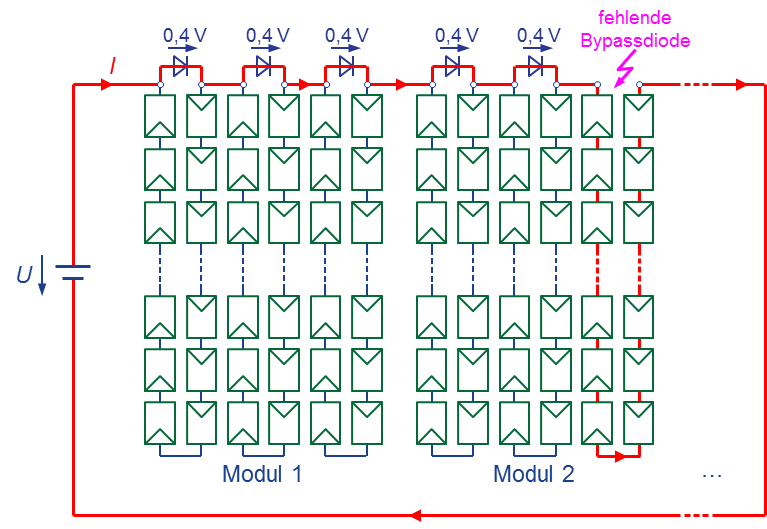 Anlegen einer negativen
		Spannung an den String:
Betroffenes Modul heizt sich auf
25
K. Mertens  |  LowCost-Outdoor-EL: Kostengünstige umfassende Vorort-Qualitätsanalyse von Solarmodulen
06.03.2015
Was kann man damit sonst noch anfangen?
Erkennung von nicht kontaktierten oder fehlenden Bypassdioden
Mit Thermographie ist betroffenes Modul leicht zu finden
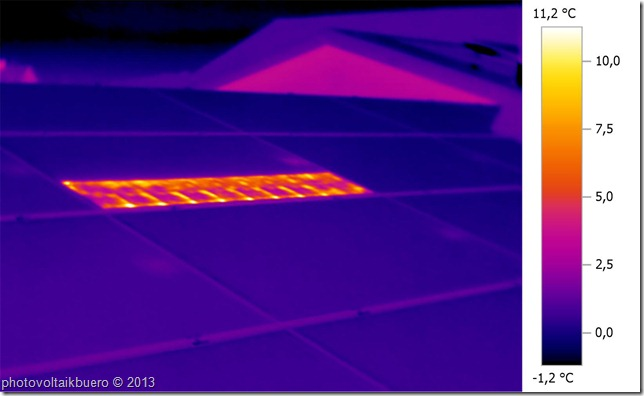 Betroffener
Zellstring
26
K. Mertens  |  LowCost-Outdoor-EL: Kostengünstige umfassende Vorort-Qualitätsanalyse von Solarmodulen
06.03.2015
Was kann man damit sonst noch anfangen?
Rückstromthermographie („Nacht-Thermographie“)
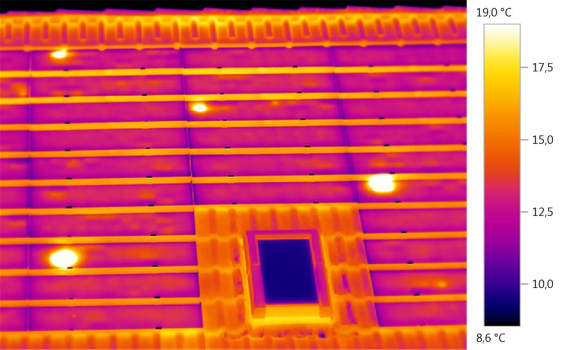 Hotspots (durch Kontaktfehler) deutlich besser detektierbar als 	bei Tag-Thermographie (keine Aufheizung der Zellen durch 	Sonnenlicht, keine Reflexionen des Sonnenlichts)
27
K. Mertens  |  LowCost-Outdoor-EL: Kostengünstige umfassende Vorort-Qualitätsanalyse von Solarmodulen
06.03.2015
Was kann man damit sonst noch anfangen?
Schnee abtauen… 
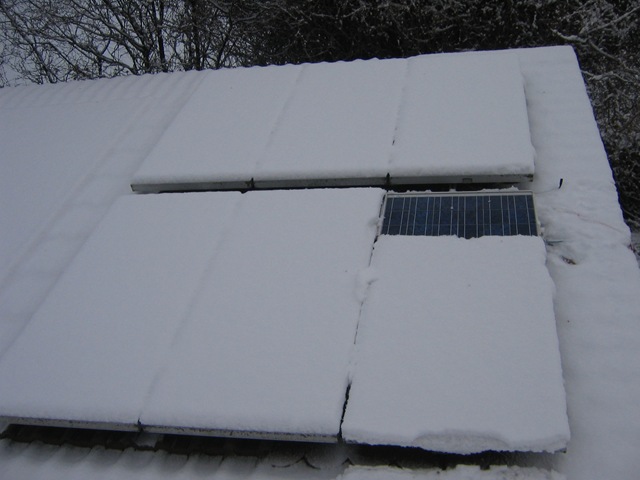 28
K. Mertens  |  LowCost-Outdoor-EL: Kostengünstige umfassende Vorort-Qualitätsanalyse von Solarmodulen
06.03.2015
Was kann man damit sonst noch anfangen?
Schnee abtauen… 
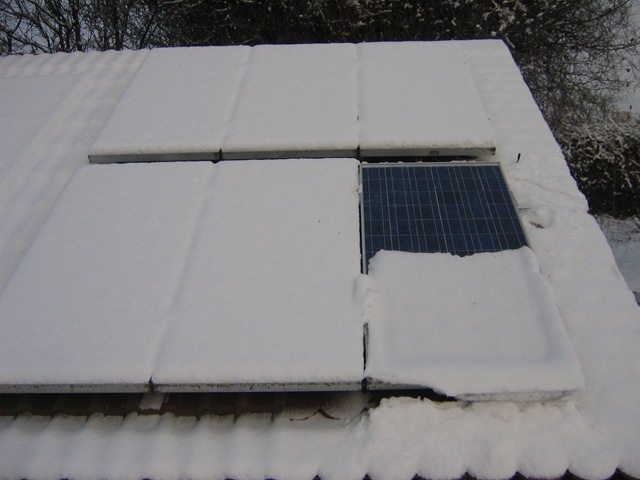 29
K. Mertens  |  LowCost-Outdoor-EL: Kostengünstige umfassende Vorort-Qualitätsanalyse von Solarmodulen
06.03.2015
Was kann man damit sonst noch anfangen?
Schnee abtauen… 
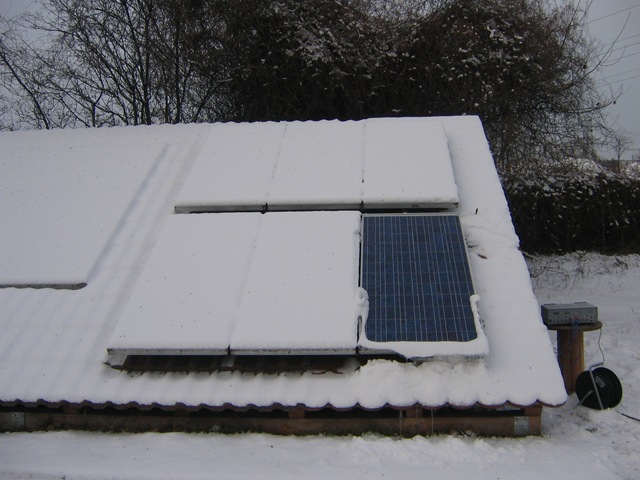 30
K. Mertens  |  LowCost-Outdoor-EL: Kostengünstige umfassende Vorort-Qualitätsanalyse von Solarmodulen
06.03.2015
Fazit
31
K. Mertens  |  LowCost-Outdoor-EL: Kostengünstige umfassende Vorort-Qualitätsanalyse von Solarmodulen
06.03.2015
Fazit
Vorort-Modul-Messungen bringen viele Vorteile
Umgebaute Spiegelreflex-Kameras zeigen hohe EL-Bildqualität
Zusätzliches IR-Kantenfilter erlaubt Messungen auch bei schwachem Tageslicht
Outdoor-EL spürt Vielzahl von Fehlerarten eindeutig auf
Hochvolt-Netzeil erlaubt weitere Analysen der Anlage
LowCost-Outdoor-El kann Standardmessmethode für Vorort-Messungen werden neben der Kennlinienmessung und der Thermographie
32
K. Mertens  |  LowCost-Outdoor-EL: Kostengünstige umfassende Vorort-Qualitätsanalyse von Solarmodulen
06.03.2015
Danksagung
Dank an:
Matthias Diehl 		(photovoltaikbuero, Ternus und Diehl GbR)
David Pascual			(Fachhochschule Münster)
Sebastian Bringemeier			    “
Tim Horstmann				    “
Mark Kleine Vorholt			    “
Daniel Lindenschmidt			    “
Samuel Reis					    “
Quellen:
[1]	Mertens, K.: Photovoltaik – Lehrbuch zu Grundlagen, Theorie und Praxis, 3. Auflage, Hanser Verlag, 2015
[2]	Mertens, K., Stegemann, Th., Stöppel, T.: LowCost EL: Erstellung von Elektrolumineszenzbildern mit einer modifizierten Standard-Spiegelreflexkamera, 27. Symposium Photovoltaische Solarenergie, S. 214-219, Staffelstein, 2012
[3]	Köntges, M. et al.: Elektrolumineszenzmessung an PV-Modulen, ep Photovoltaik aktuell, Heft 7–8/2008, S. 36–40
33
K. Mertens  |  LowCost-Outdoor-EL: Kostengünstige umfassende Vorort-Qualitätsanalyse von Solarmodulen
06.03.2015
Lehrbuch Photovoltaik
Photovoltaik endlich mal wirklich verstehen…
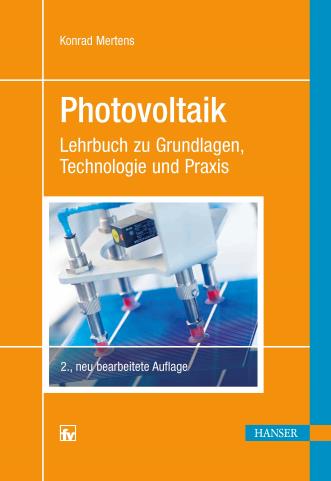 34
K. Mertens  |  LowCost-Outdoor-EL: Kostengünstige umfassende Vorort-Qualitätsanalyse von Solarmodulen
06.03.2015
www.lehrbuch-photovoltaik.de
Abbildungen zum Download:
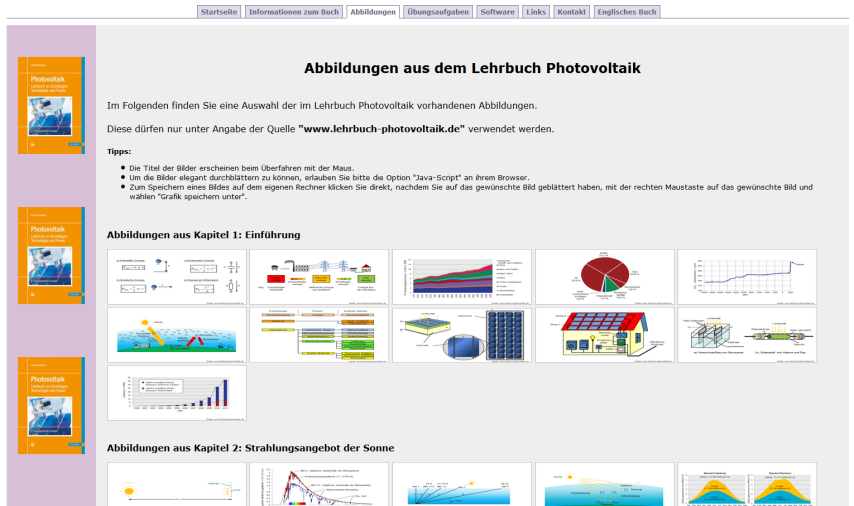 35
K. Mertens  |  LowCost-Outdoor-EL: Kostengünstige umfassende Vorort-Qualitätsanalyse von Solarmodulen
06.03.2015
www.lehrbuch-photovoltaik.de
Freie PV-Software zum Download:
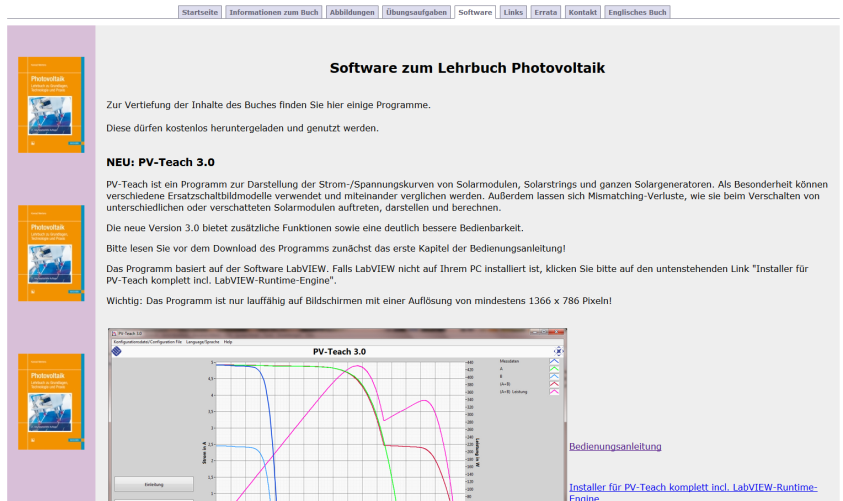 36
K. Mertens  |  LowCost-Outdoor-EL: Kostengünstige umfassende Vorort-Qualitätsanalyse von Solarmodulen
06.03.2015
Danke für die Aufmerksamkeit!
Hinweis: 
Die Fachhochschule Münster bietet den Umbau von 
kostengünstigen Kameras für EL-Messungen an:
www.fh-muenster.de/fb2/labore_forschung/oe/pv-prueflabor_main.php
37
K. Mertens  |  LowCost-Outdoor-EL: Kostengünstige umfassende Vorort-Qualitätsanalyse von Solarmodulen
06.03.2015